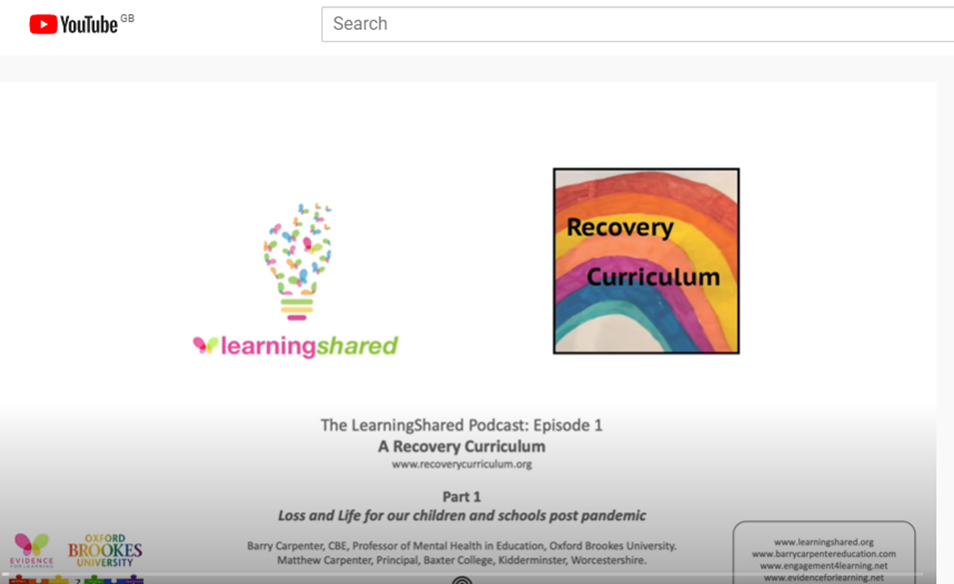 Planning a Recovery Curriculum
Brookfields School- July 2020
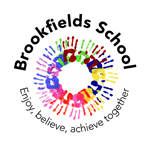 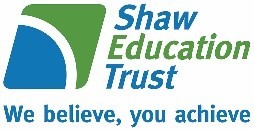 Why do we need to implement a Recovery Curriculum? 

It is certain that our all of our children and staff will have felt the impact of the Coronavirus pandemic. We do not yet know to what extent, how big or small that impact may be. The work of Barry Carpenter, CBE, (Professor of Mental Health in Education, Oxford Brookes University) and his son Matthew Carpenter, (Principal, Baxter College, Kidderminster, Worcestershire) teaches us about the importance of implementing ‘A Recovery Curriculum.’ 
Barry tells us that ‘it would be naive to think that the child will pick up the Curriculum at exactly the same point at which they left it on the day their school closed. Too much has happened.’ 
Barry also talks about types of loss that some may have felt and how we need to think of this terms of (loss of) routine, structure, friendship, opportunity and freedom. 

At Brookfields we feel that we cannot and should not underestimate the effects of this loss and the overall impact on society. 
We need to re-teach our children and show them that school is a safe place to be. We want our children to learn to enjoy school again.


*This overview takes information from Barry and Matthew’s think piece ‘Recovery Curriculum: Loss and Life for our children and schools post pandemic’.
*The Five Levers
Our Recovery Curriculum, all planning of next steps, tasks and activities are underpinned by thinking outlined below
*B Carpenter 2020
Levels of Support for our Children & FamiliesThere are three levels of support to consider for our children. The level of support offered to each child will be determined by our discussion with families, observation, information gathering from teachers, staff and Family Support Worker
Stages of Recovery
Stage 1




Distanced Learning & Family Support
Stage 2





Bubble Provision
Stage 3





Super Bubbles
Stage 4




No restrictions
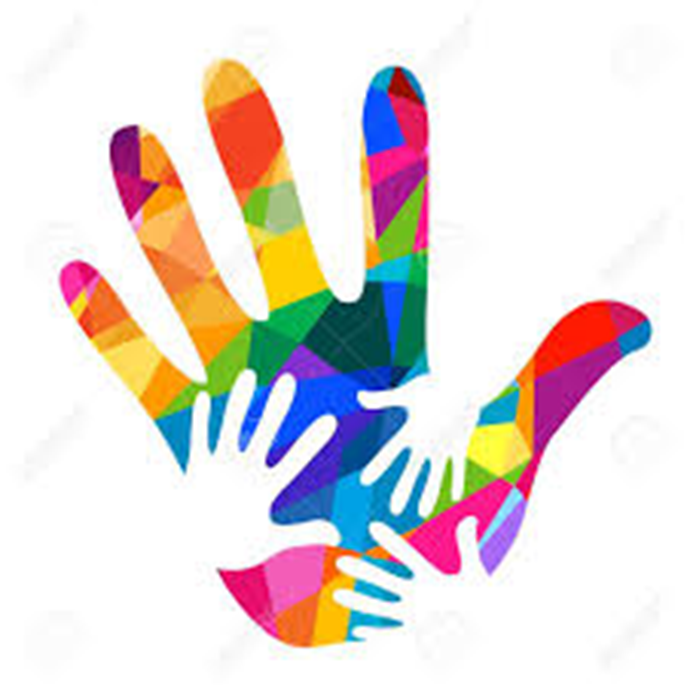 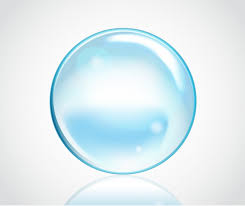 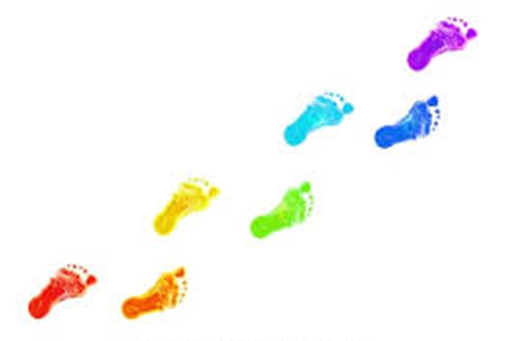 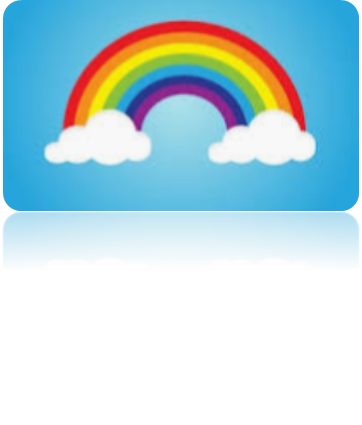 Stage 1- Distanced Learning & Family Support
Remote learning – school website 
Telephone contact weekly
Family Support (including FSW)
On-line signposting – courses, support groups, learning platforms
Specialist on-line signposting and support
Resource requesting and sharing 
Vulnerable (safeguarding) and critical worker provision only in school
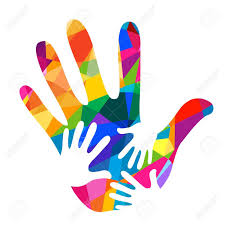 Stage 2- Bubble Provision
Bubbles in operation to enable access for pupils /staff pupils safely (includes allocated outdoor space, toilets, changing facilities)
All or some vulnerable staff working from home
Risk assessment process identifies pupils eligible for places alongside vulnerable (safeguarding) and Key Worker children
Small groups – no more than 4, set groups/days
Recovery Curriculum planning/ emergent use for pupils in school
Social distancing and hygiene processes in place including FT cleaner
Distance learning and support in place for all pupils not in school
Stage 3- Super Bubbles
From September* - all pupils back in school. They will remain within this class ‘bubble’ (latest guidance 02.07.20) 
Allocated areas and structured timetable
Staggered start times
Blended learning in place. Recovery Curriculum emergent/ in place. Planning in action for move back to Brookfields curriculum as soon possible (pupil dependant- see levels of support)
Providing ongoing support to children and families
Social distancing and hygiene processes in place including enhanced cleaning
All staff able to be in school full time. No rota
Staff to remain in bubbles/ limited moves across school if necessary; 
Monitor risks/ likelihood of local lockdown
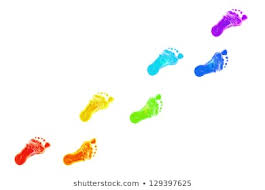 Stage 4- No restrictions
Classes all open with no restrictions in place
All staff and children in school
Low reduced minor risk rating in this area / country wide
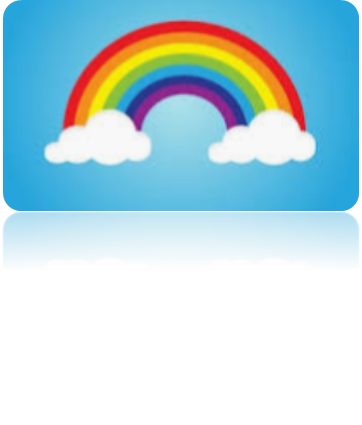 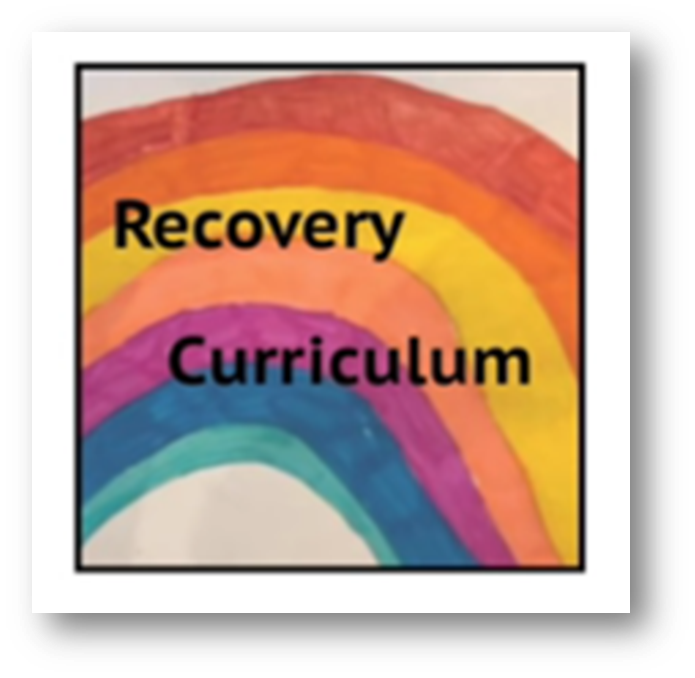